Consultancy project
The task for Seminar
By Jakub Čech & Andrej Šišolák
[Speaker Notes: Note: Please after inserting your picture, “Right Click” on the picture and “Send it to Back” to get the “Gradient” effect.]
Our Agenda
Business consultancy
01
Task assignment
5 min
02
Questions
10 min
Seminar Task Assignment
Consultancy Project | Task for the seminar 1|
Company
Data
Competitors
Customers
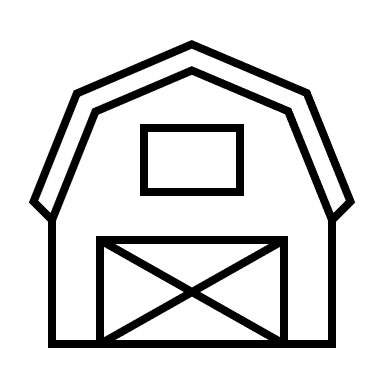 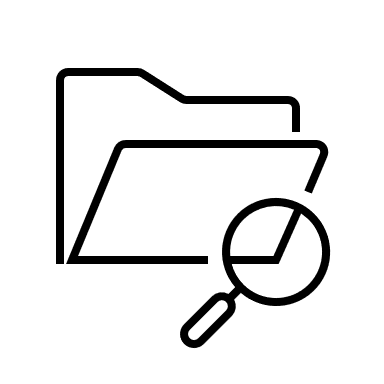 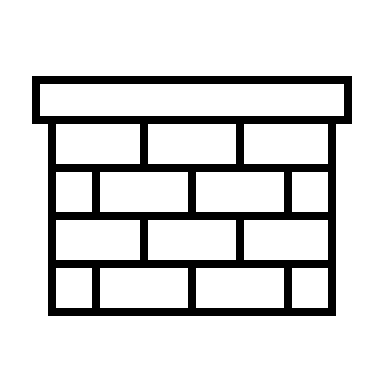 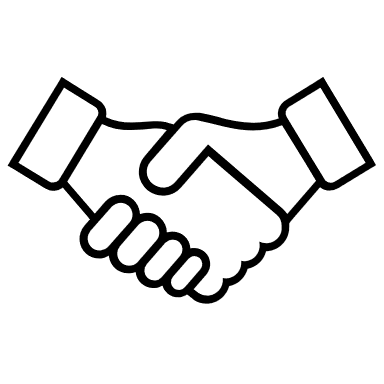 Choose the company you want to work with, existing or start up.
Find the relevant databases and information sources
Investigate the main competitors.
Who are these companies?
Search for the customers. 
Who are the main ones? How many customers this company have?
01
02
03
04
Expected Outcome
Consultancy Project | Expected outcome
Format
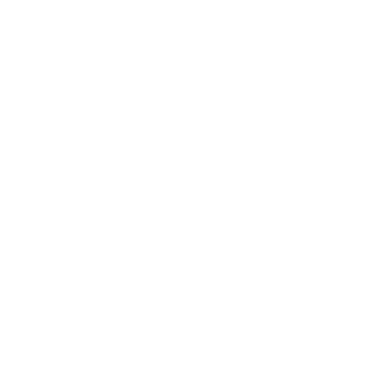 Any of your favourite presentable format which can be presented during the seminar to the others
Number of slides
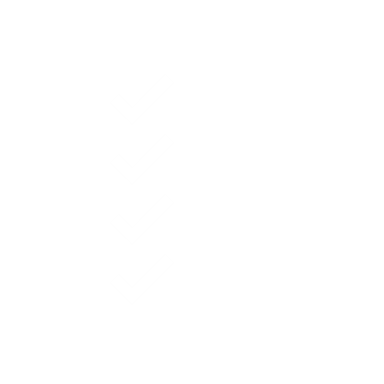 We don´t calculate the number of slides, important is to have all required informations
At the seminar
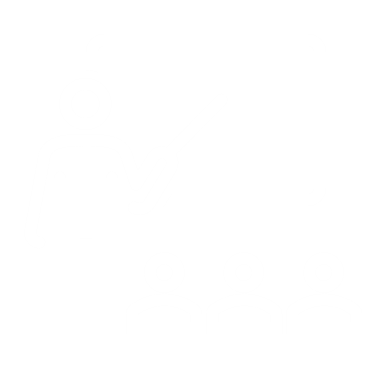 Every team will present, the rest of the teams and lecturer will than comment, ask and discuss. The presence of min. 3 members of the team mandatory
[Speaker Notes: Note: Please after inserting your picture, “Right Click” on the picture and “Send it to Back” to get the “Gradient” effect.]
Business consultancy
Questions
By Jakub Čech & Andrej Šišolák
[Speaker Notes: Note: Please after inserting your picture, “Right Click” on the picture and “Send it to Back” to get the “Gradient” effect.]
Thank You
For Your Watching
Jakub & Andrej